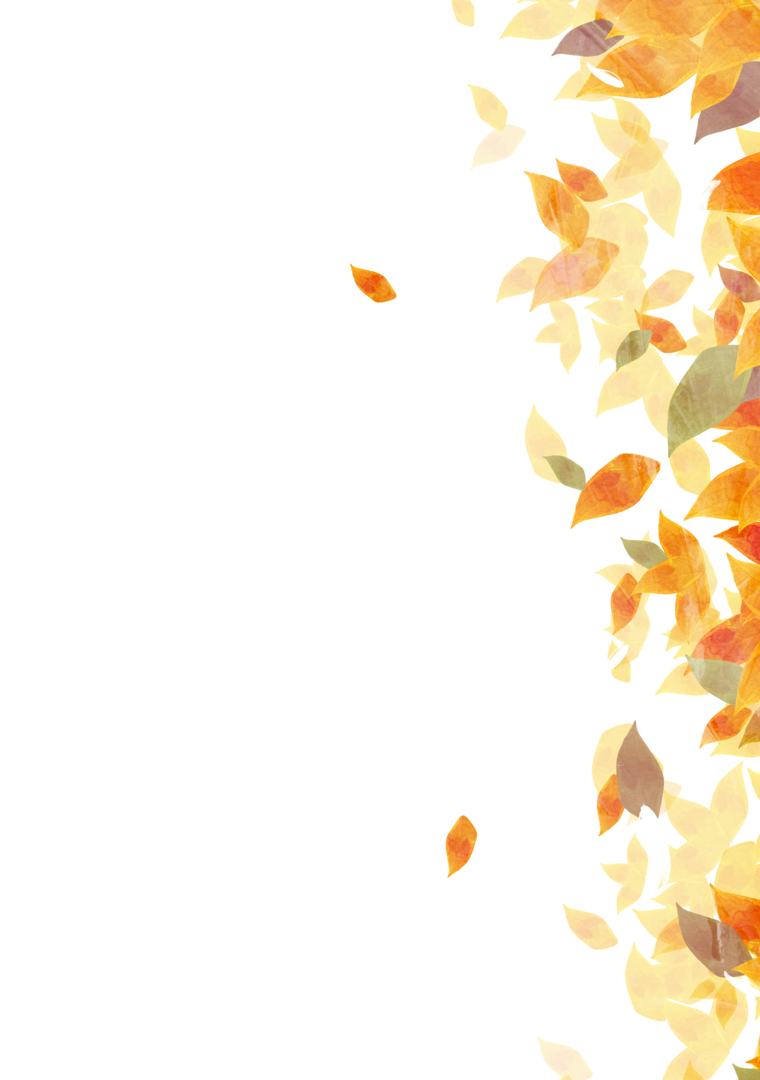 МКДОУ Обуховский детский сад №2
«Игры с мячом на балансировочном круге в коррекции речевых нарушений детей с ОВЗ»
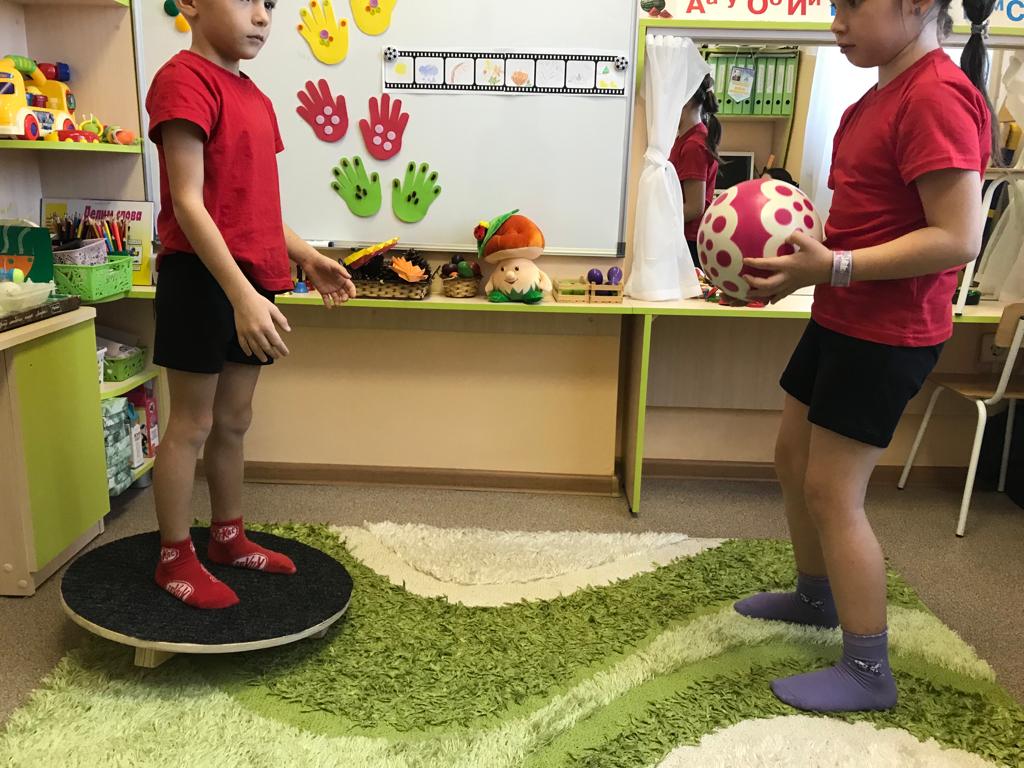 Кудрявцева Ю.С, учитель-логопед,
Николюк Е.В., 
Учитель-логопед
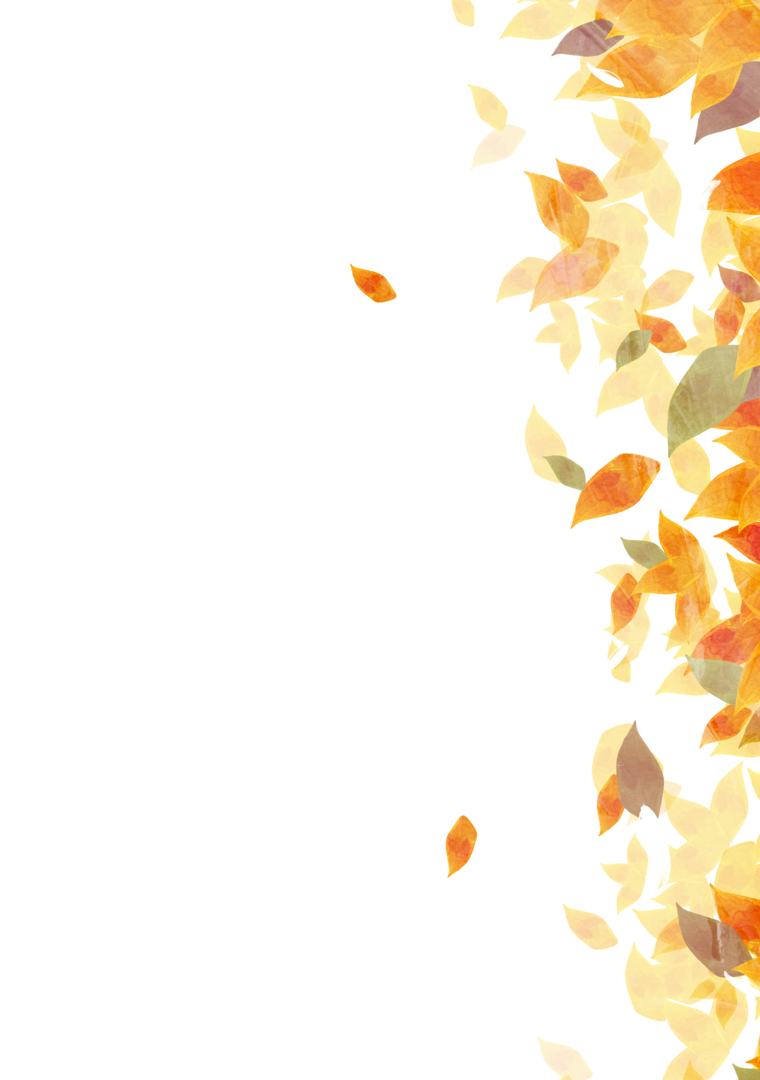 Игры и упражнения на круге направлены на стимуляцию мозжечковой функции.
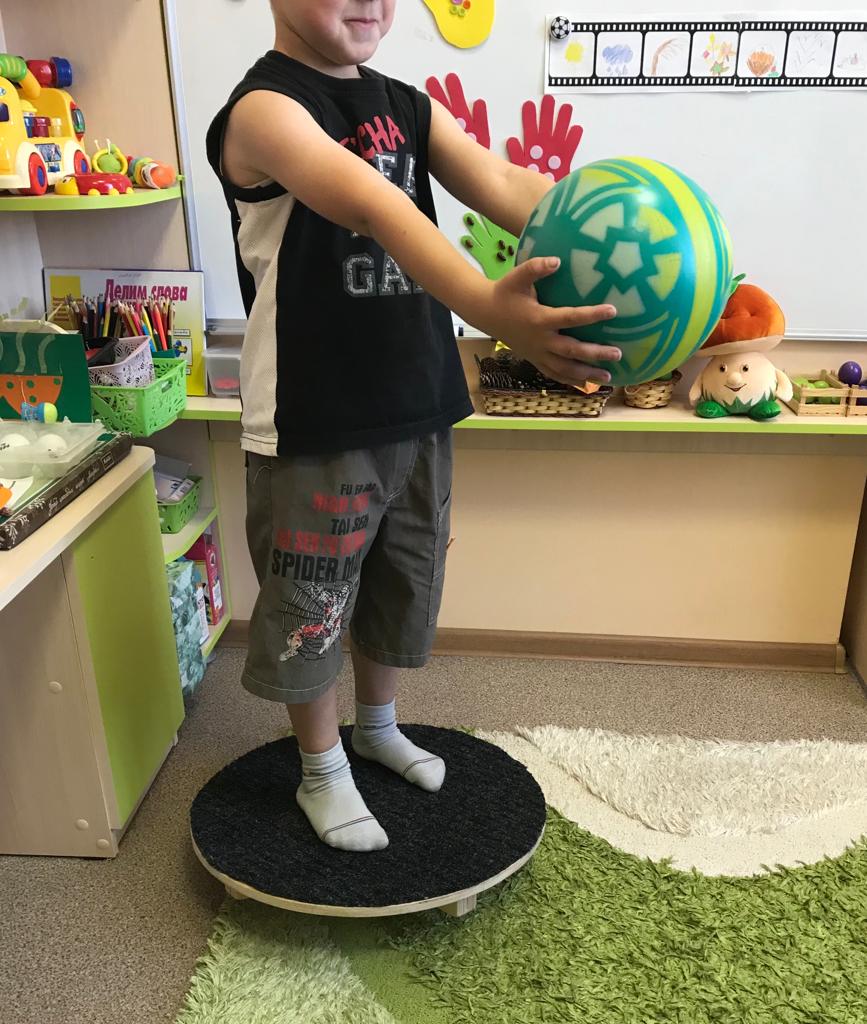 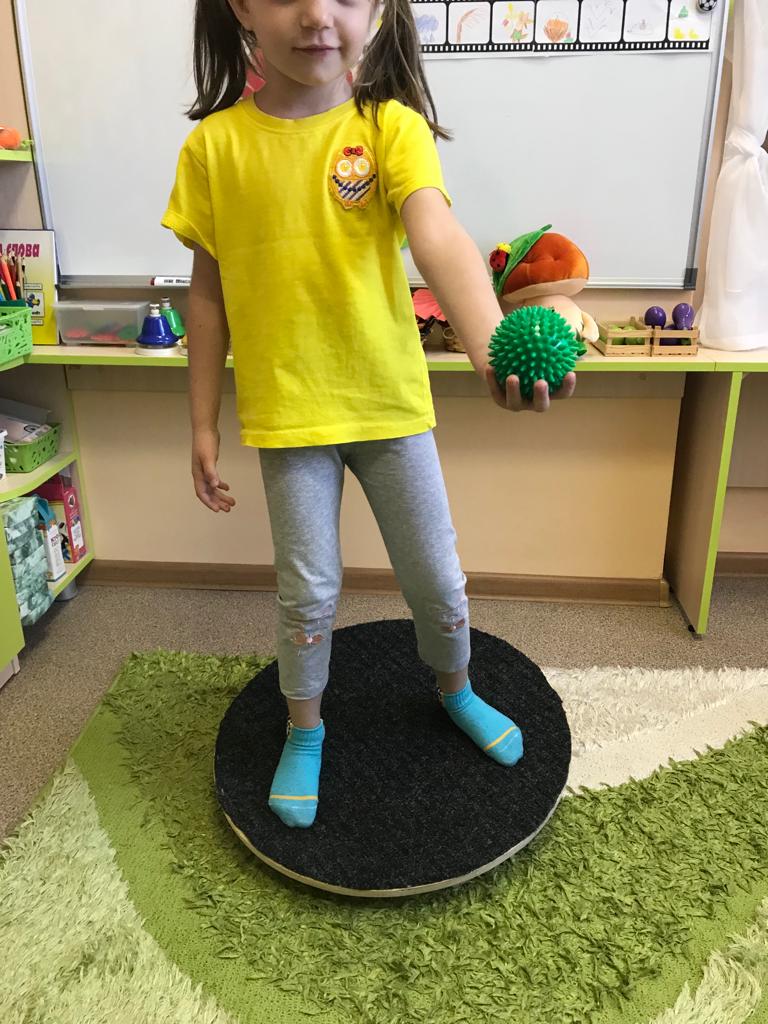 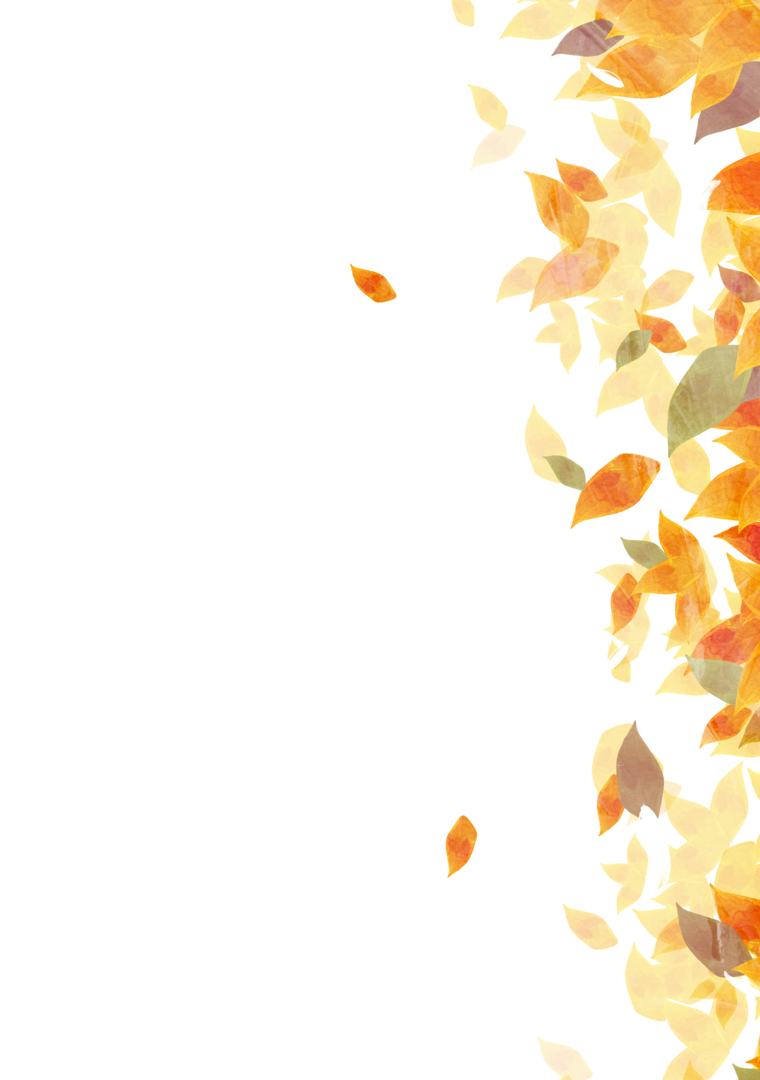 Балансировочный круг
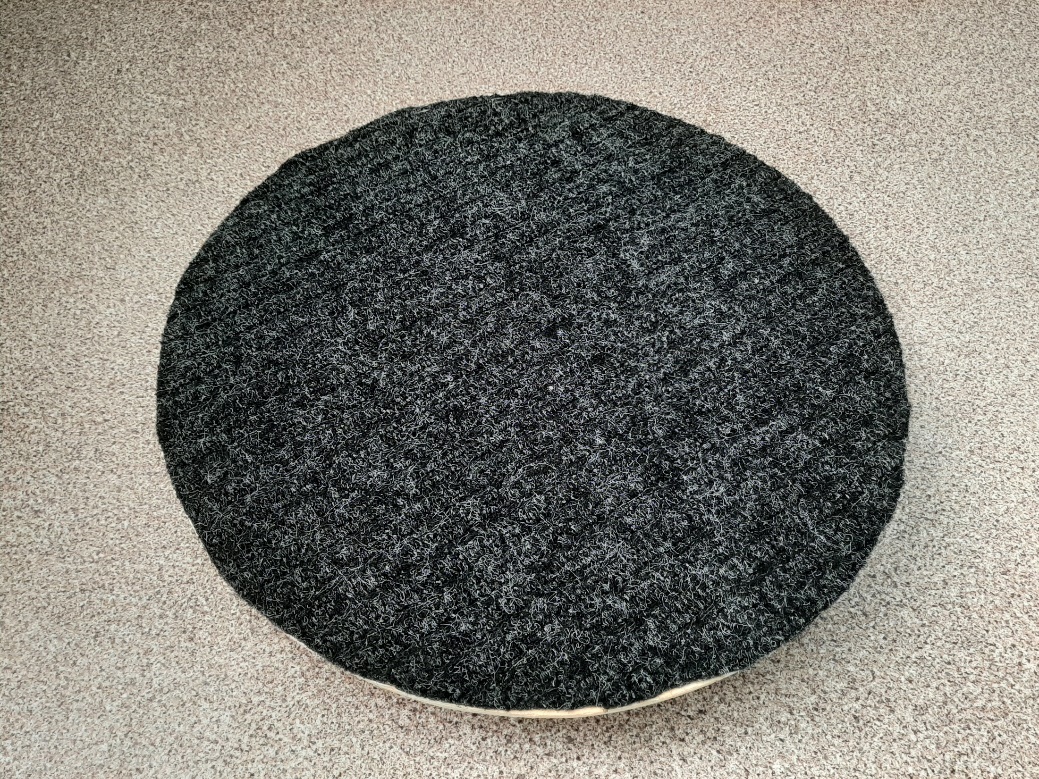 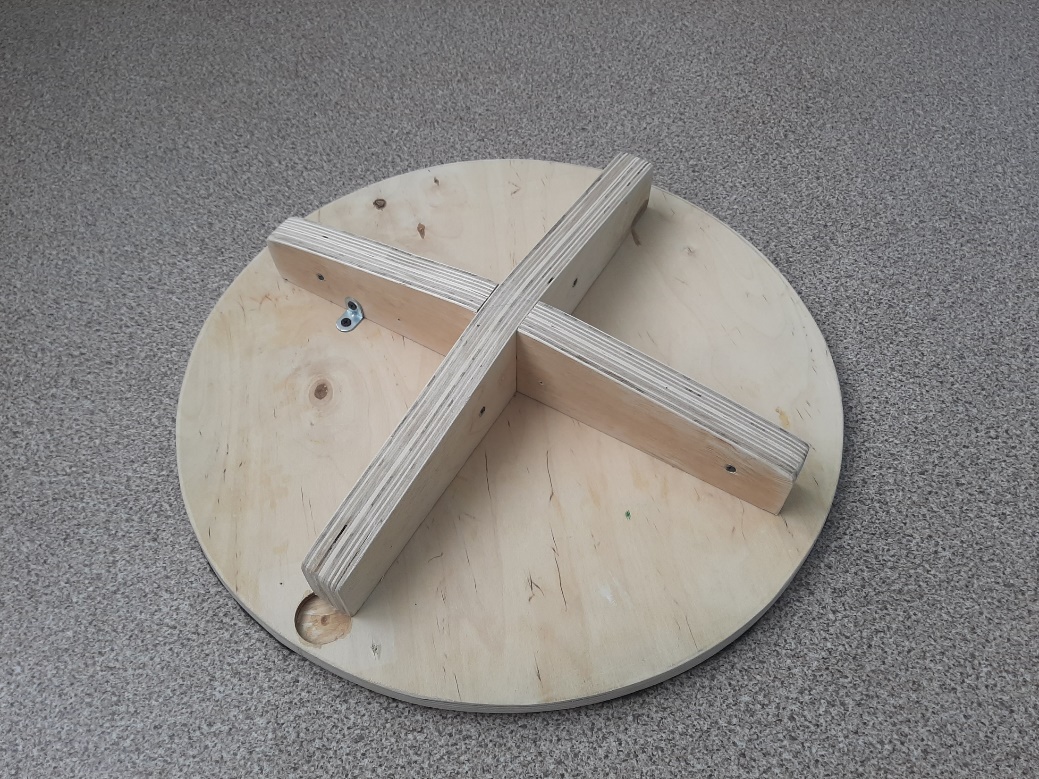 Цель использования балансировочного круга в работе учителя-логопеда- коррекция и развитие речи детей с ОВЗ через использование в образовательном процессе приемов мозжечковой стимуляции.

Задачи:
1.	Развивать фонематический слух и навыки первоначального звукового анализа и синтеза у детей с тяжелыми нарушениями речи;
2.	Автоматизировать и дифференцировать нарушенные звуки;
3.	Совершенствовать  лексико-грамматический строй речи;
4.	Обобщать и расширять словарный запас;
5.	Развивать у детей общую и мелкую моторику;
6.	Развивать чувство равновесия, координацию движений, глазомер;
7.	Развивать зрительно-пространственную ориентацию;
8.	Развивать такие психические процессы, как внимание, память, словесно-логическое мышление обучающихся;
9.	Создать положительную мотивацию к организационно- учебной деятельности, формировать интерес детей к логопедическим занятиям.
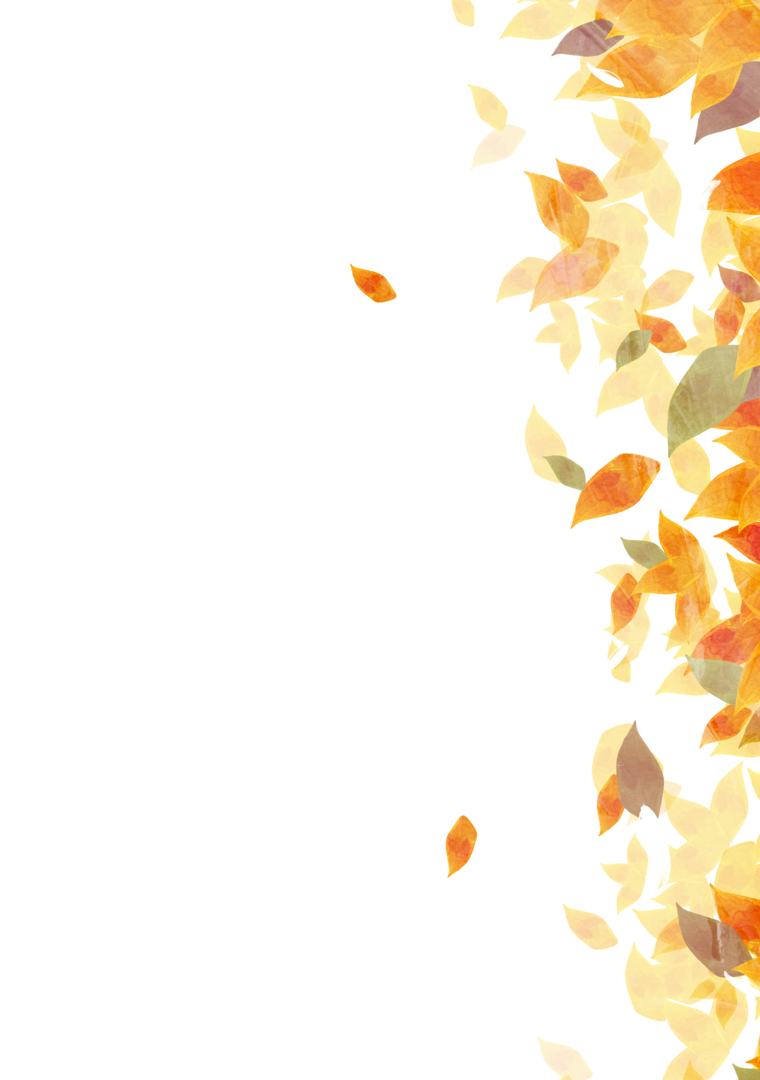 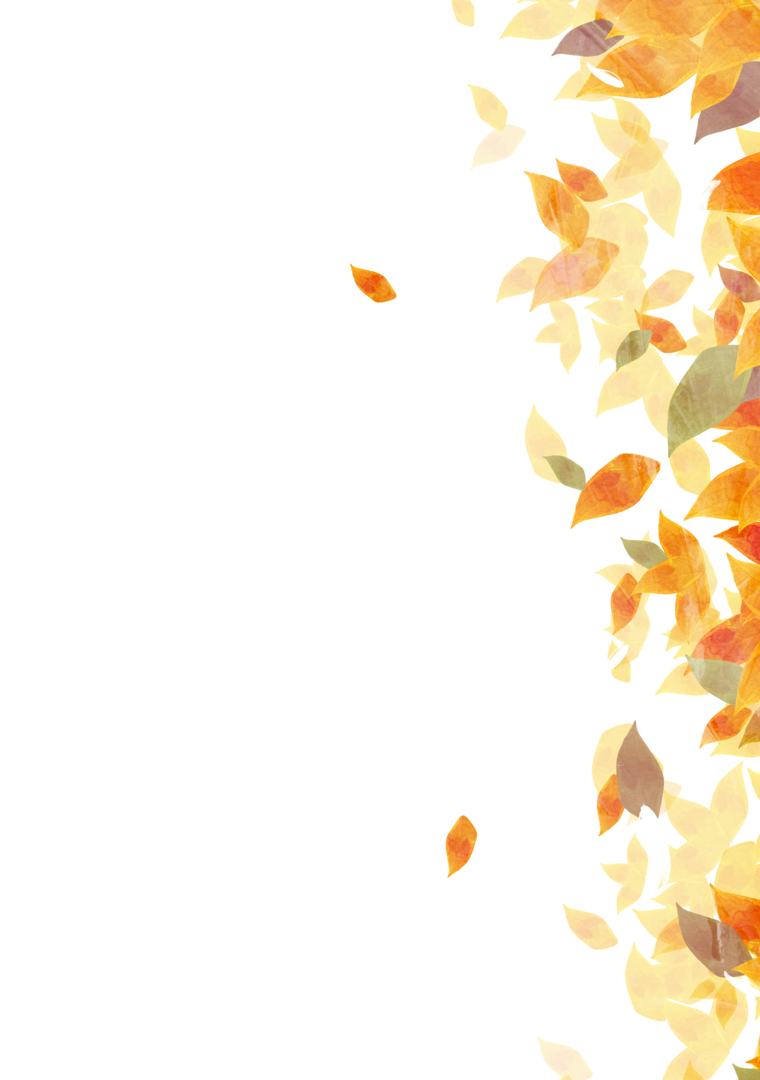 Простые упражнения на балансировочной поверхности
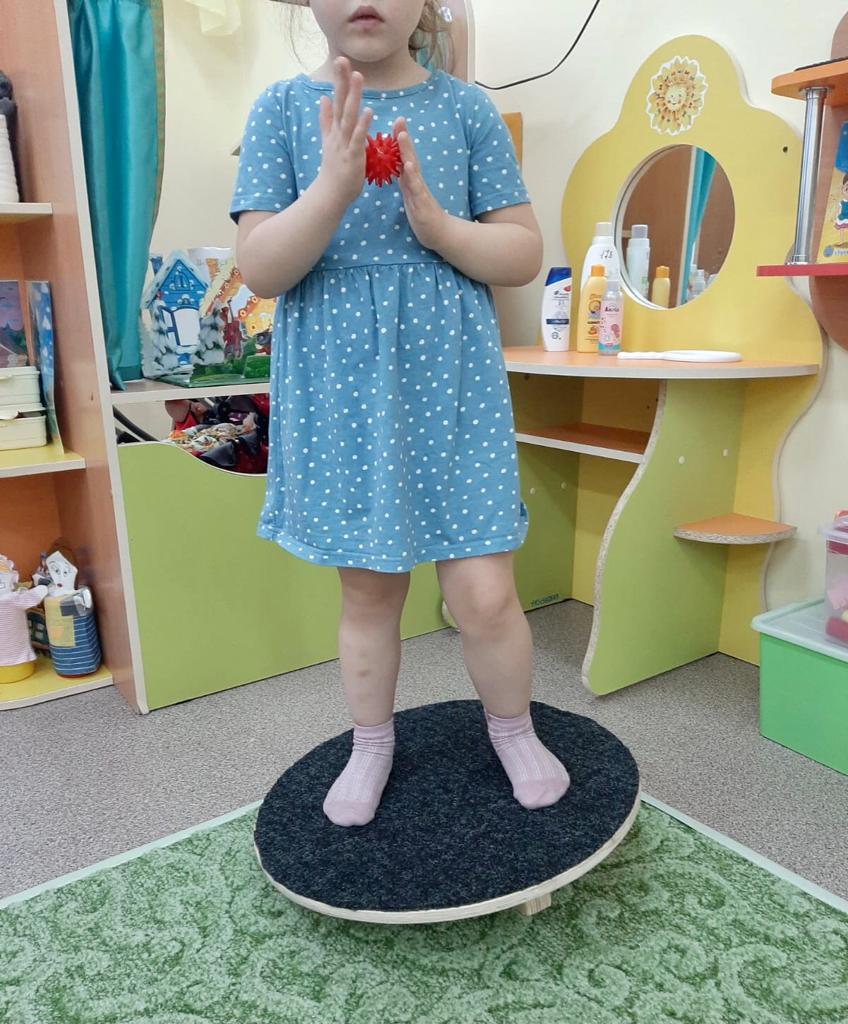 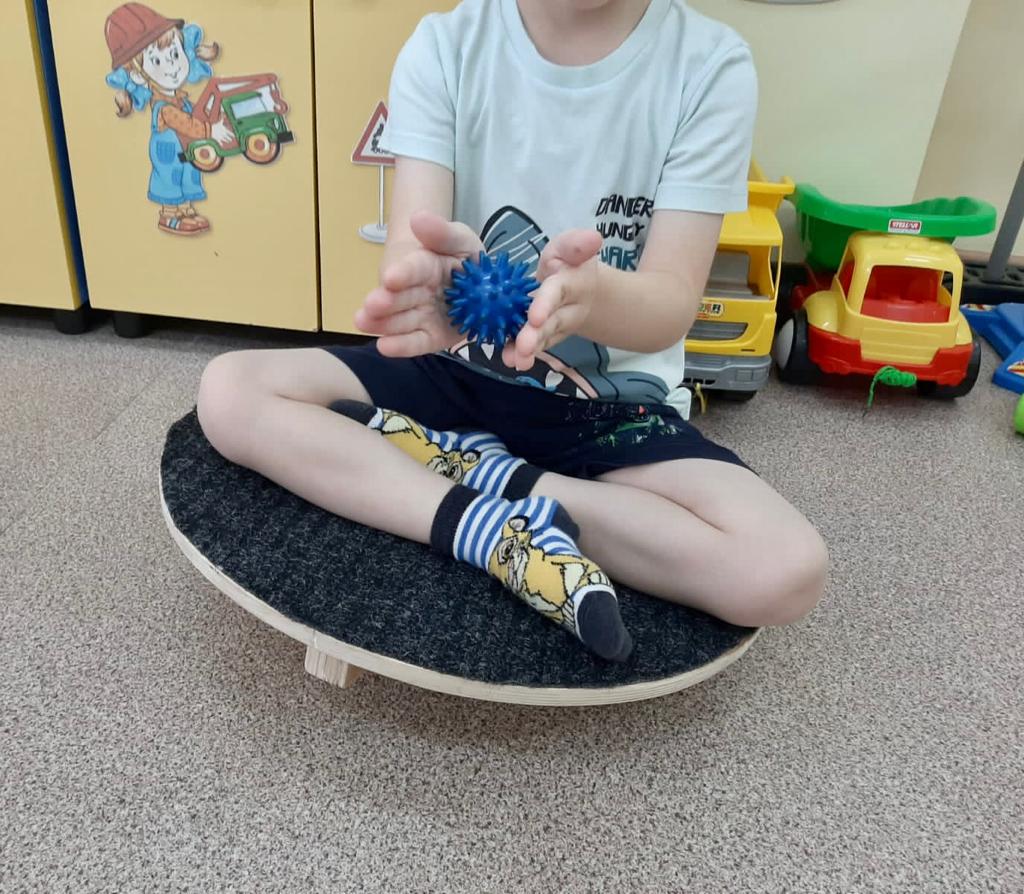 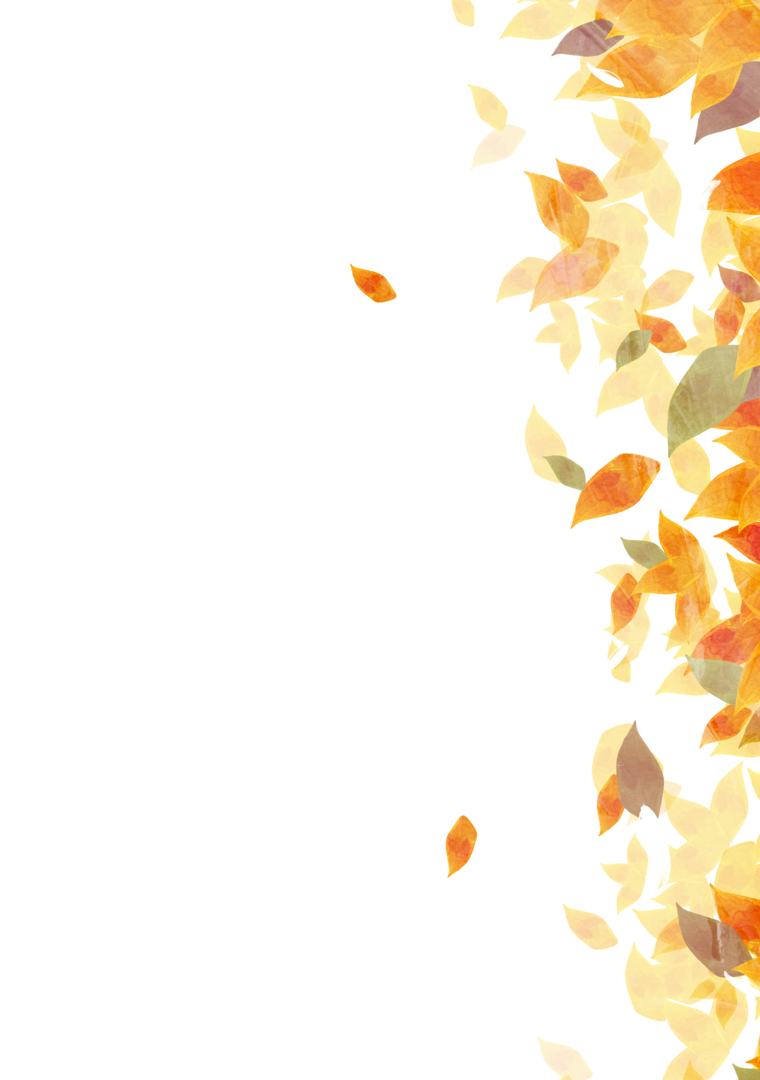 Постепенное усложнение упражнений.
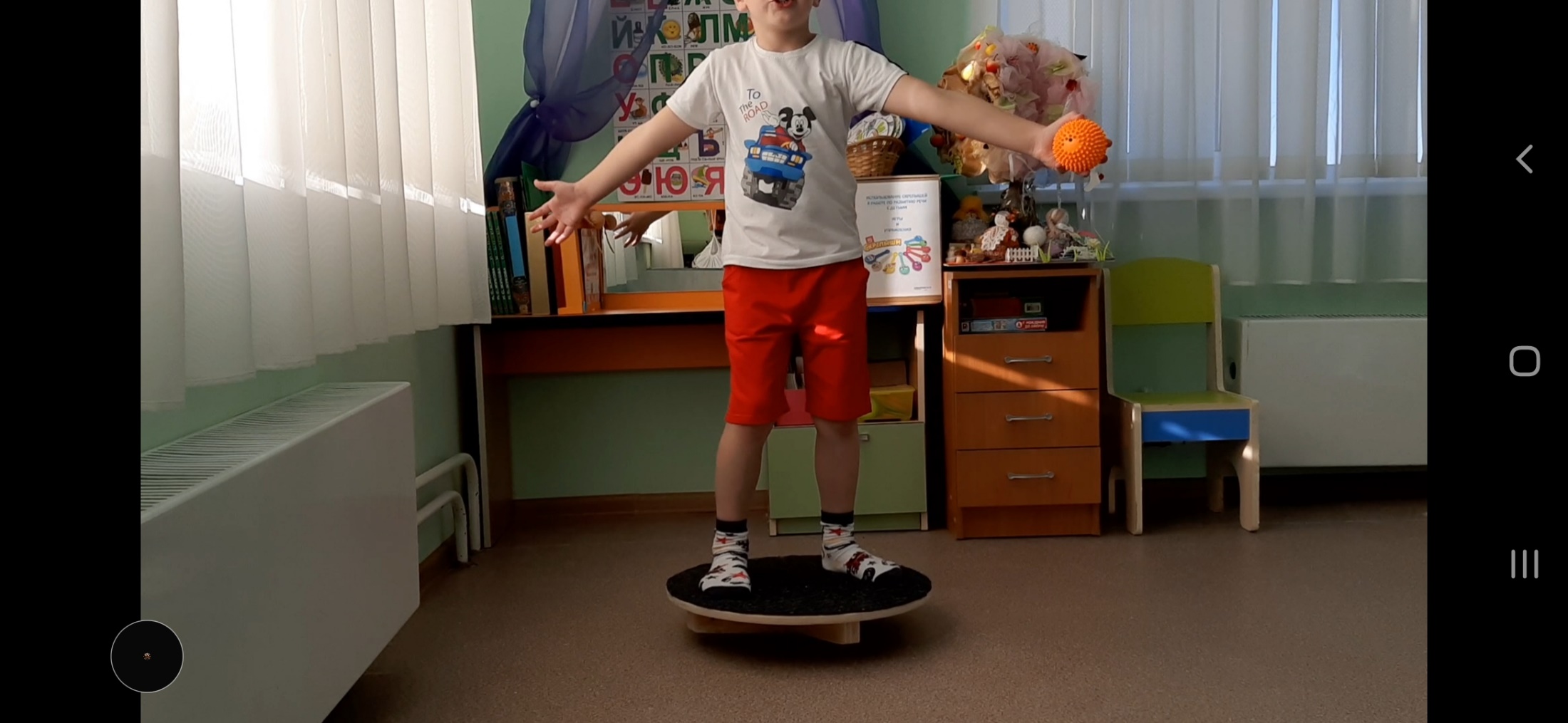 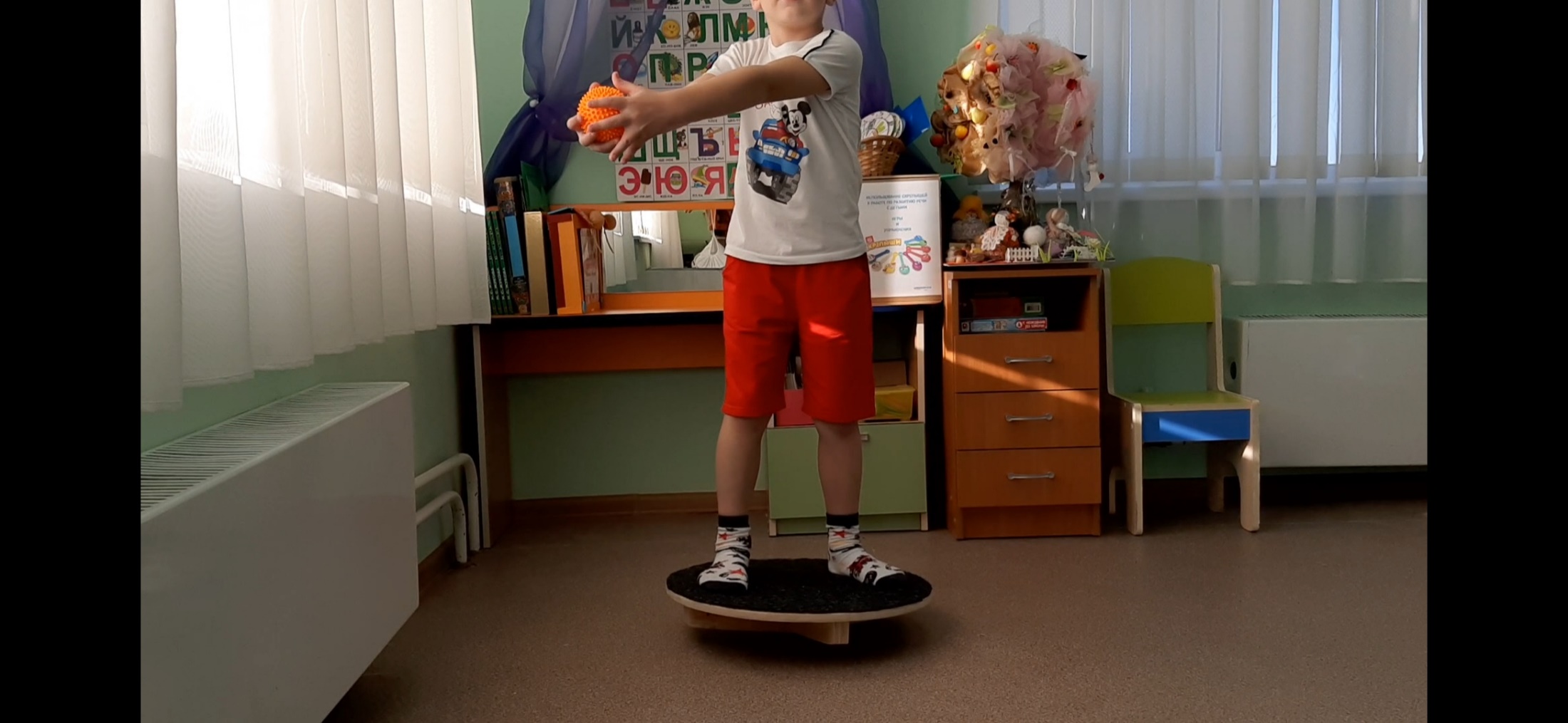 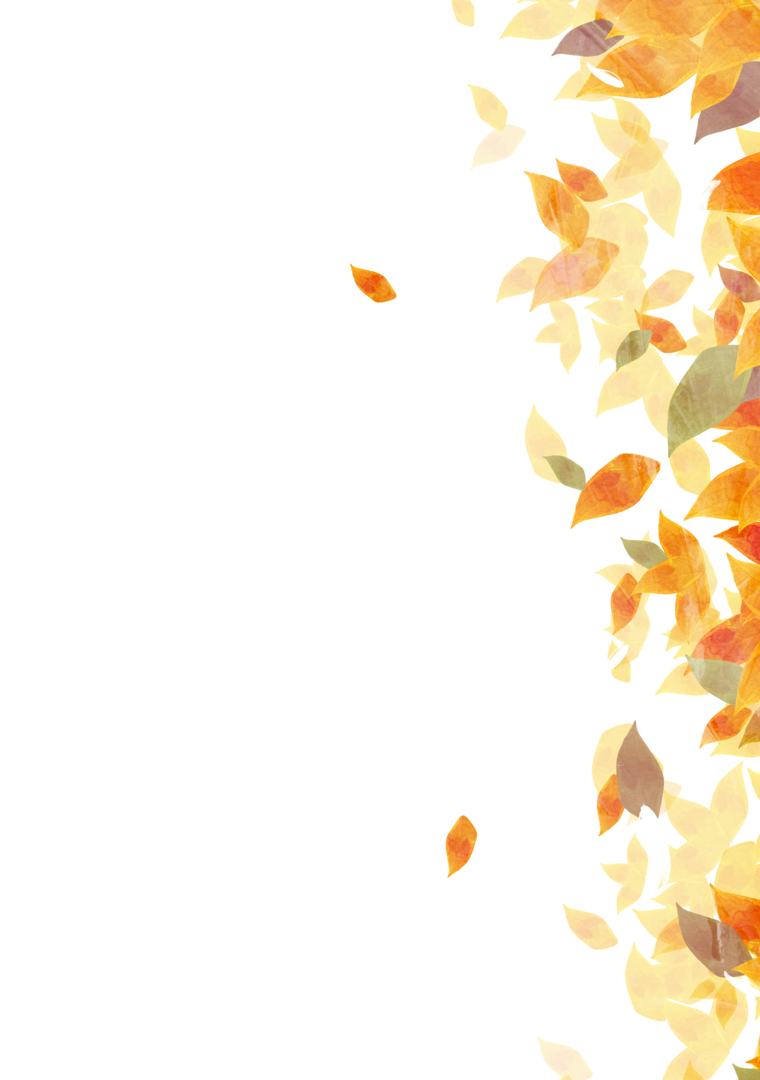 Игры с мячом на балансировочном круге, направленные на развитие мелкой моторики
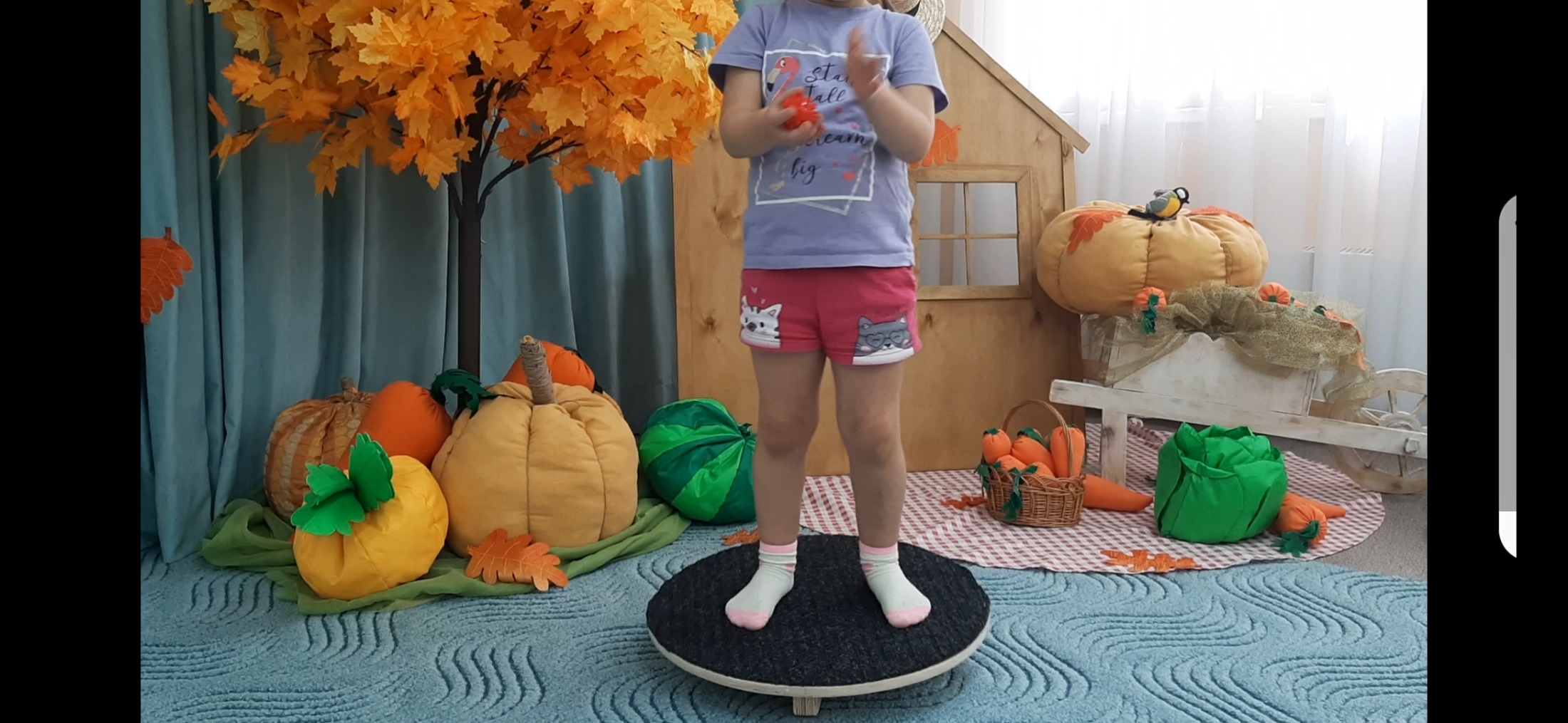 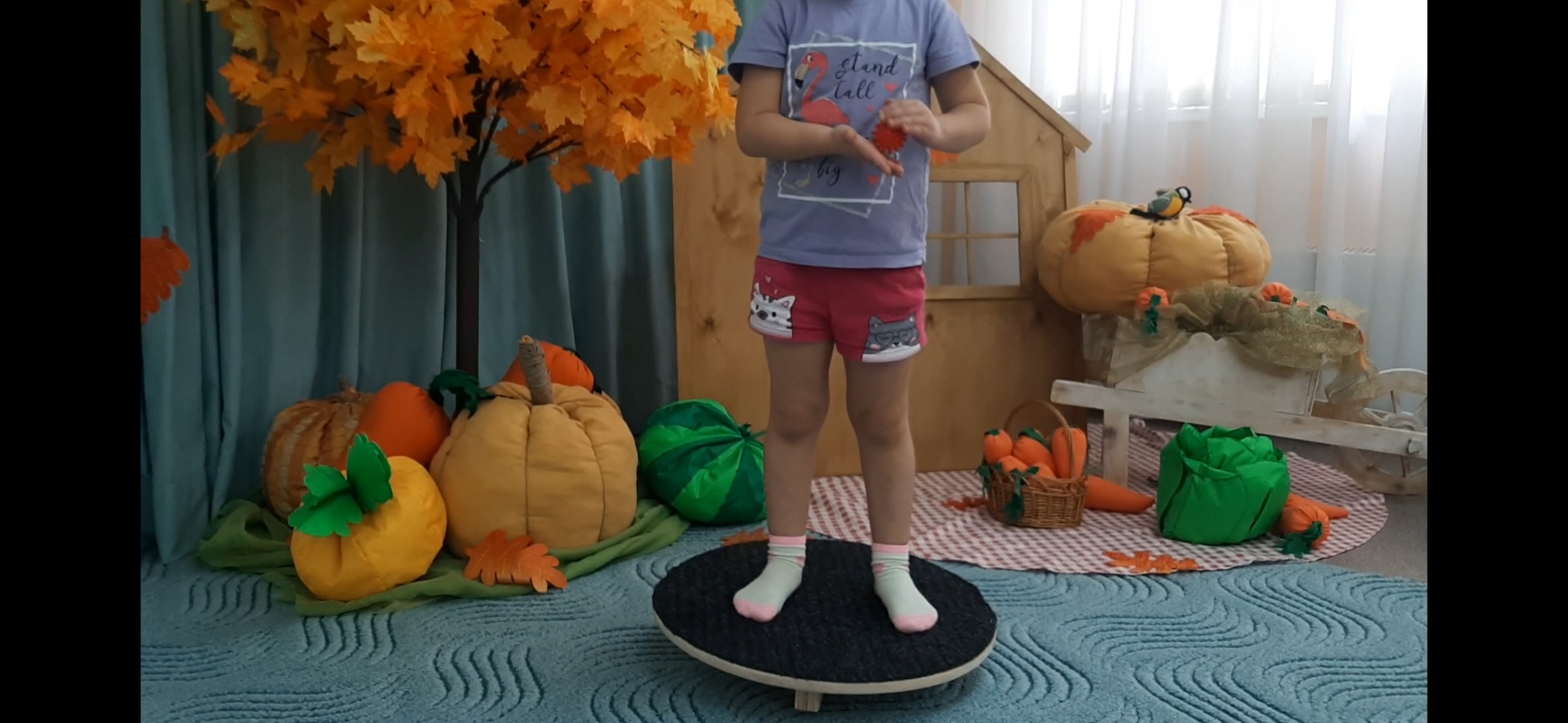 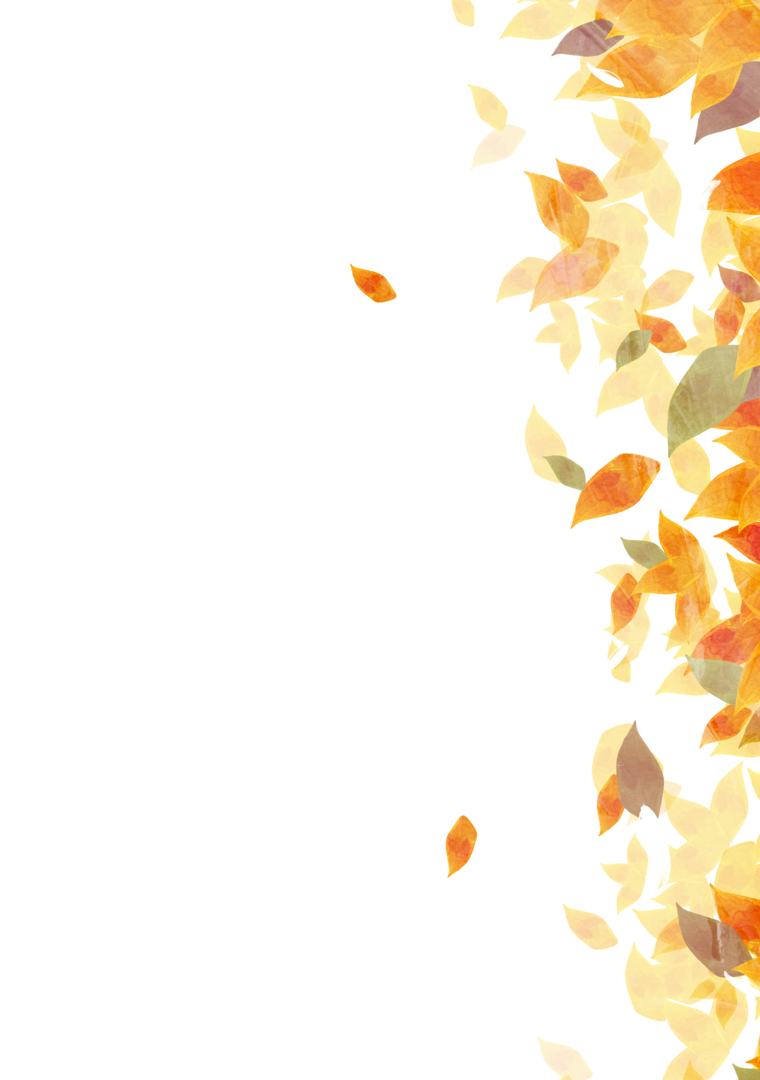 Игры с мячом на балансировочном круге, направленные на развитие фонематического слуха
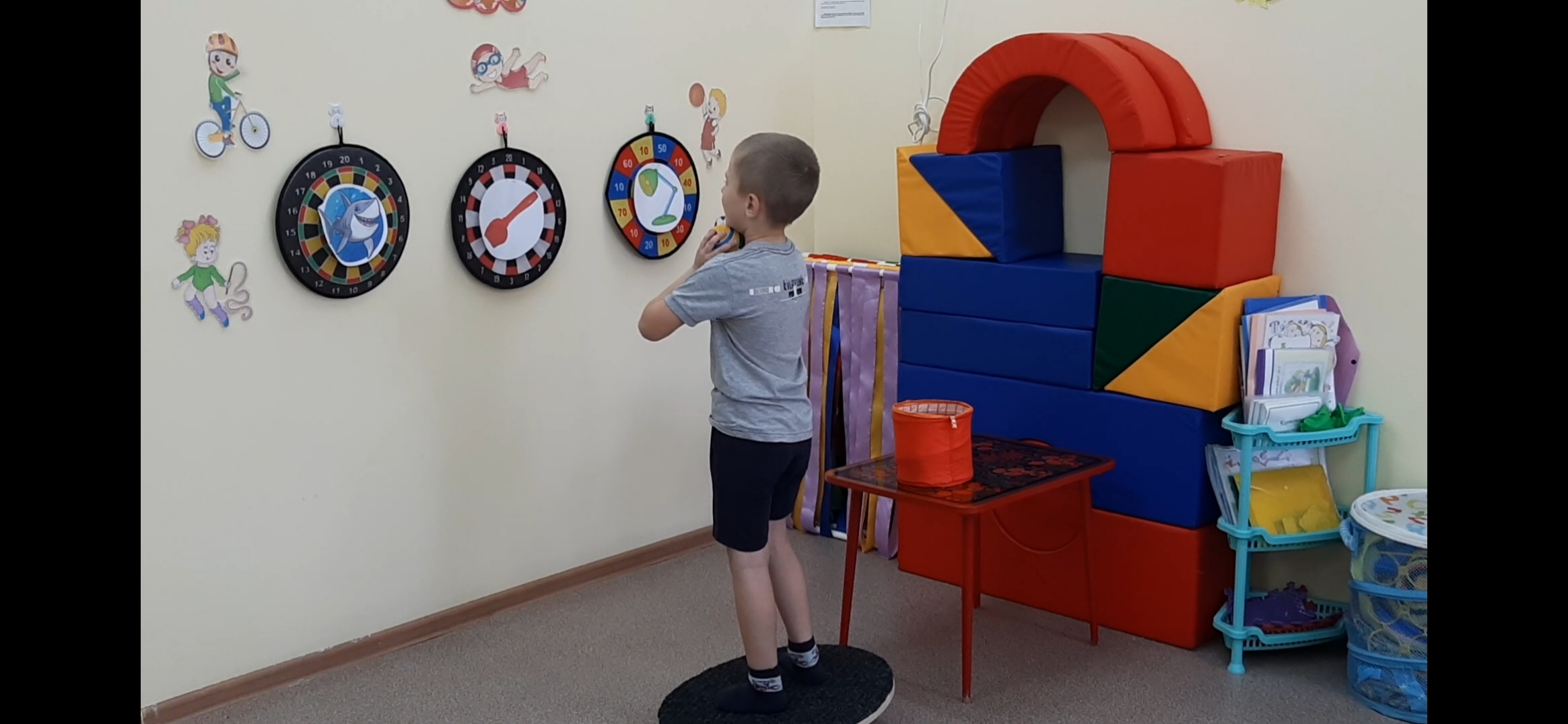 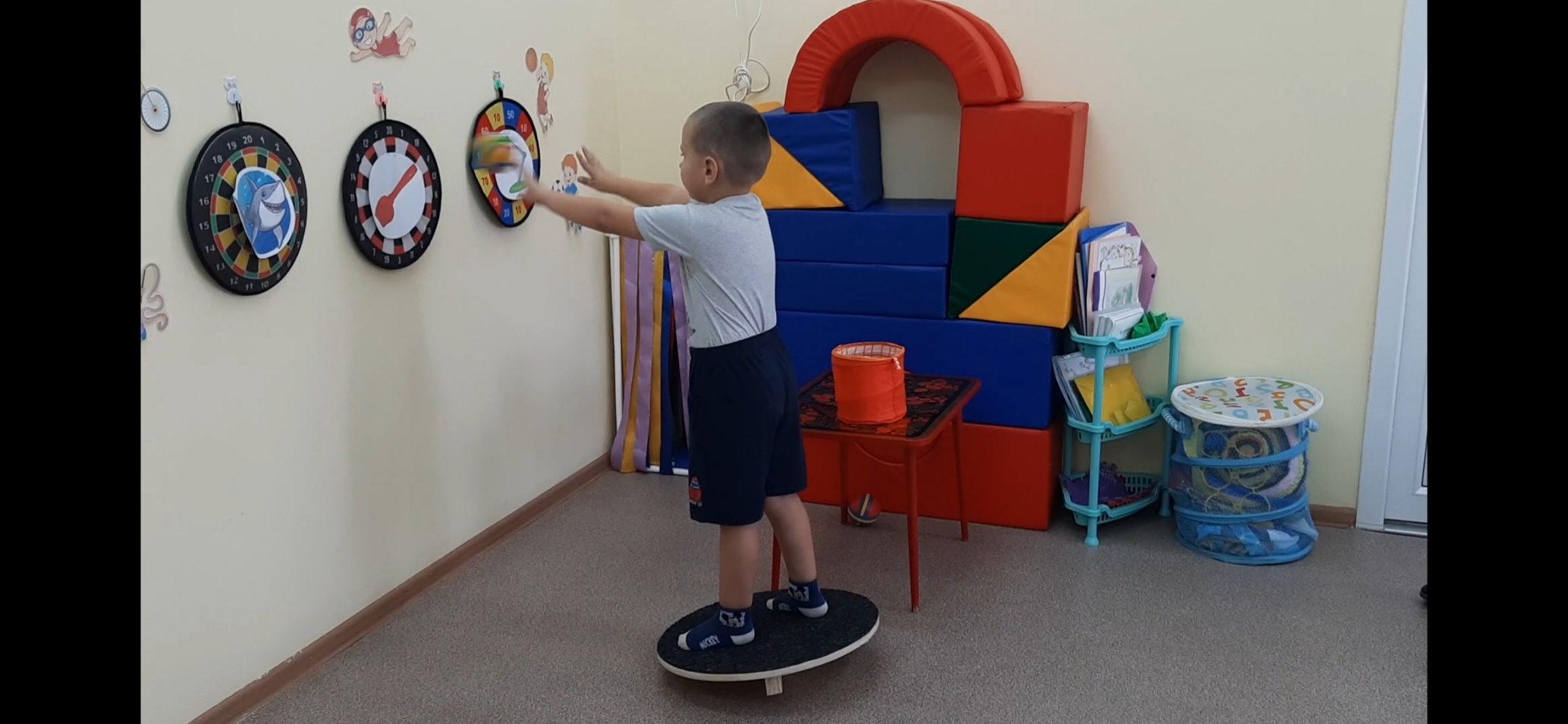 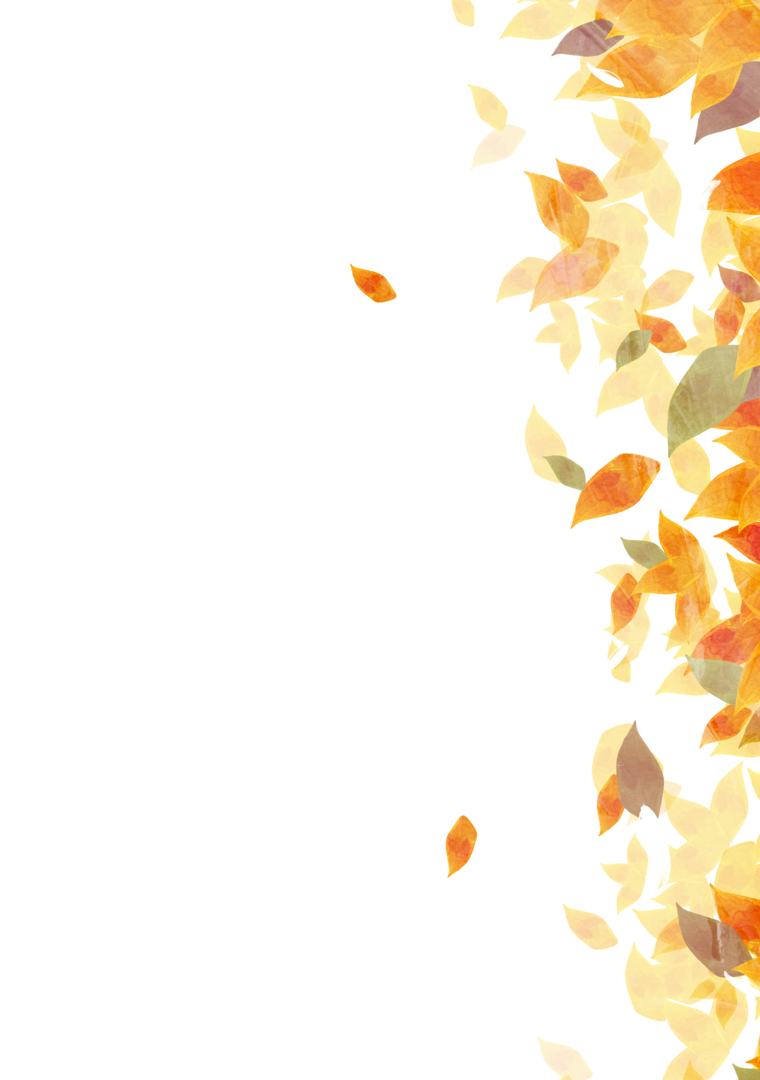 Игры с мячом на балансировочном круге, направленные на автоматизацию звуков
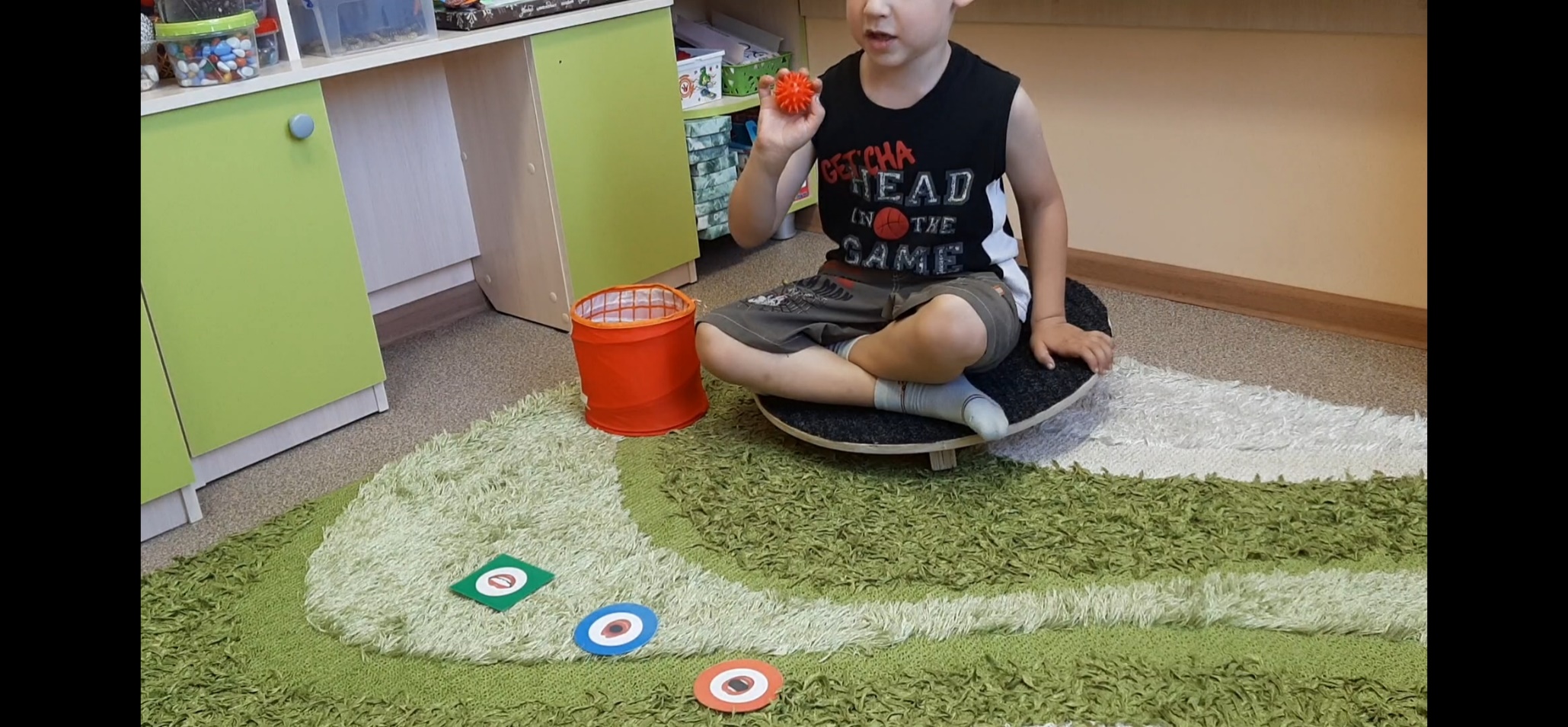 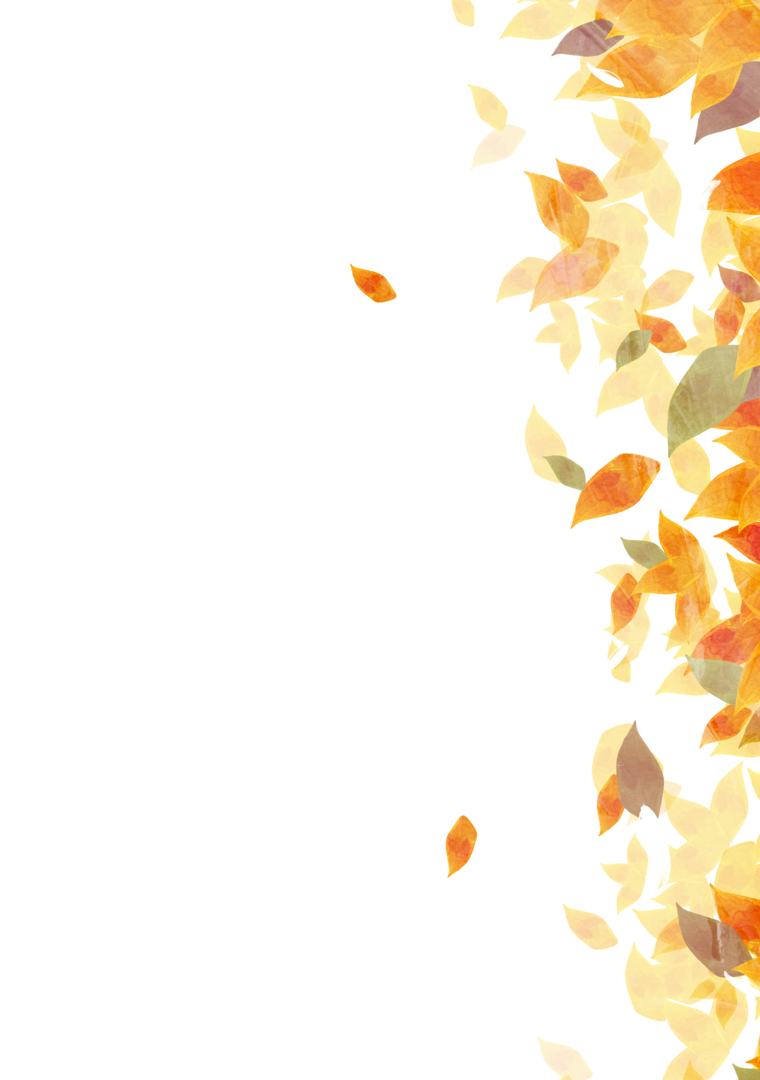 Игры с мячом на балансировочном круге, направленные на развитие лексико-грамматического строя речи
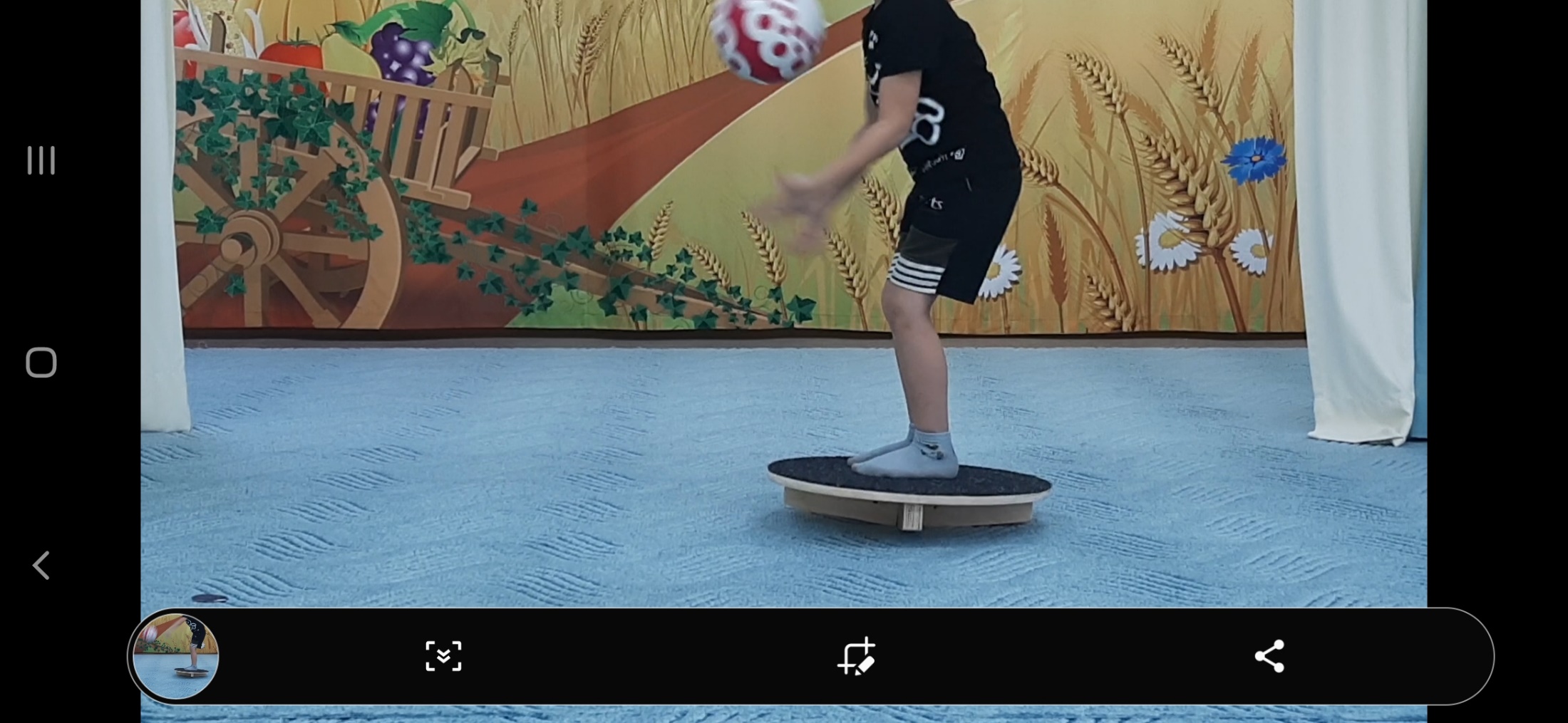 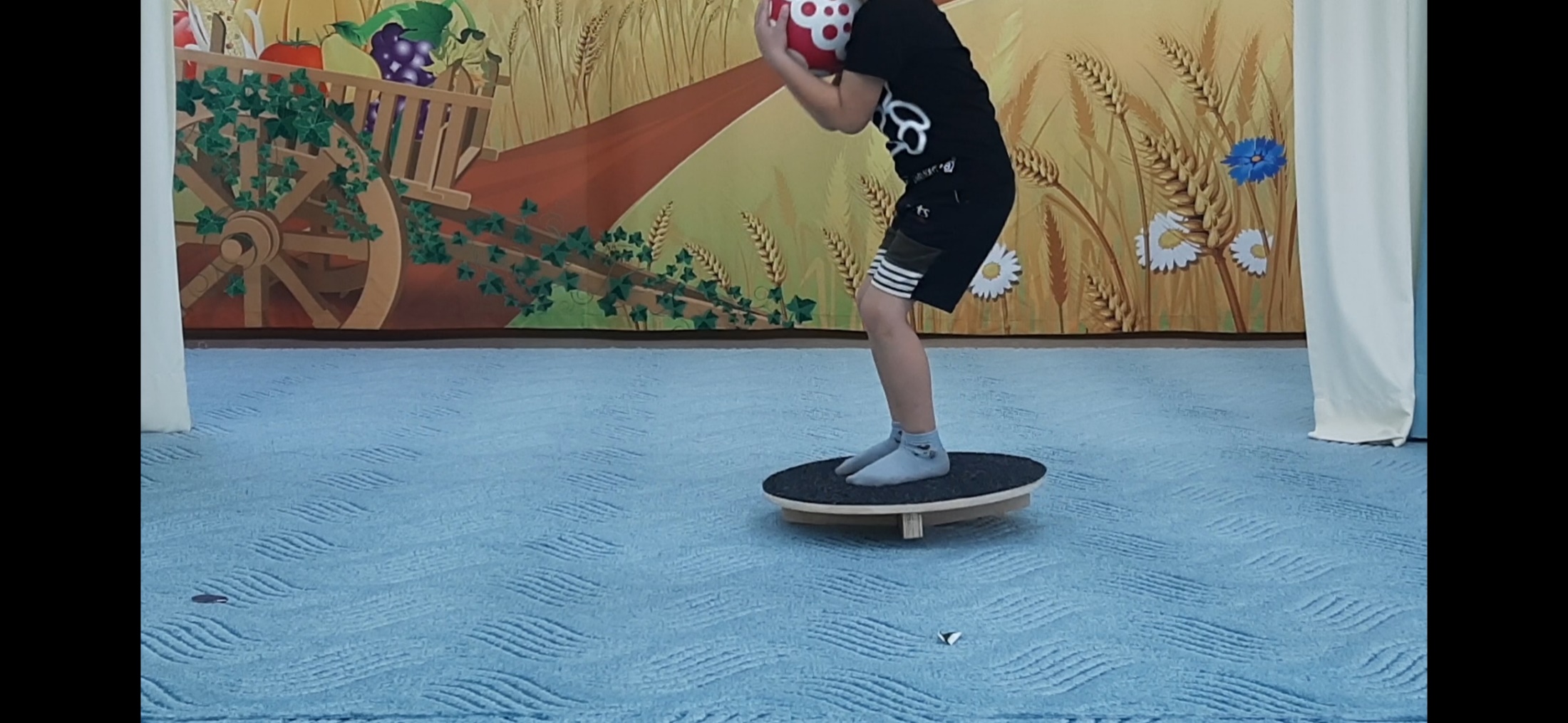 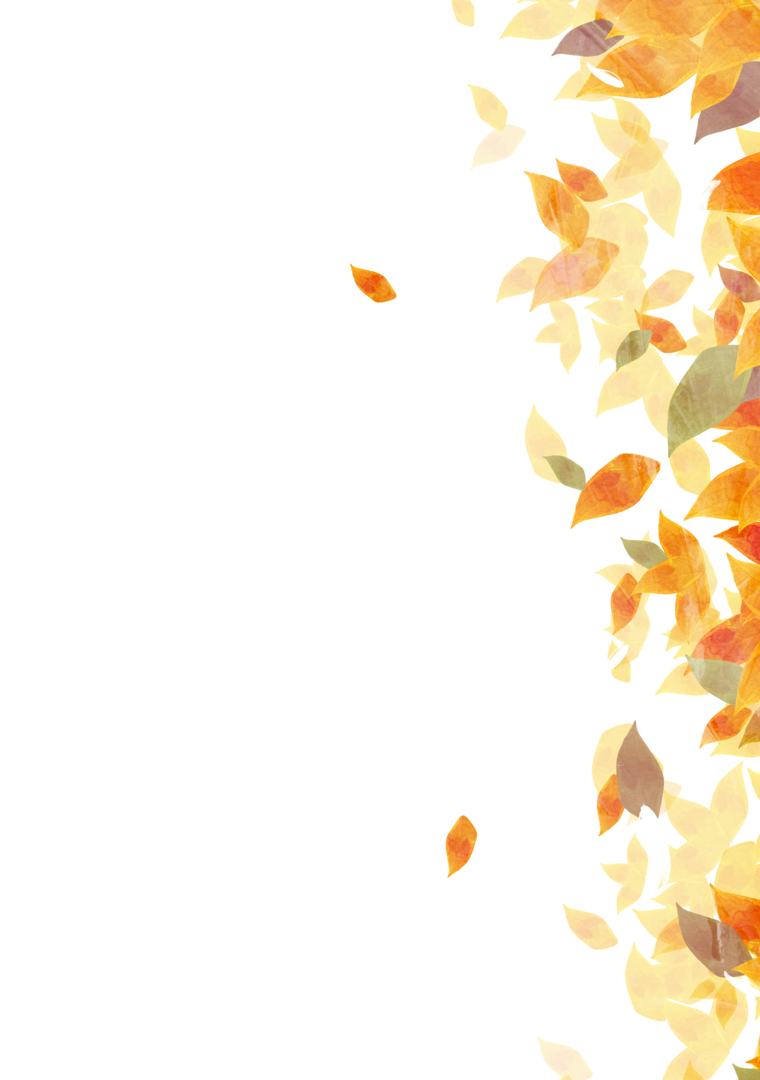 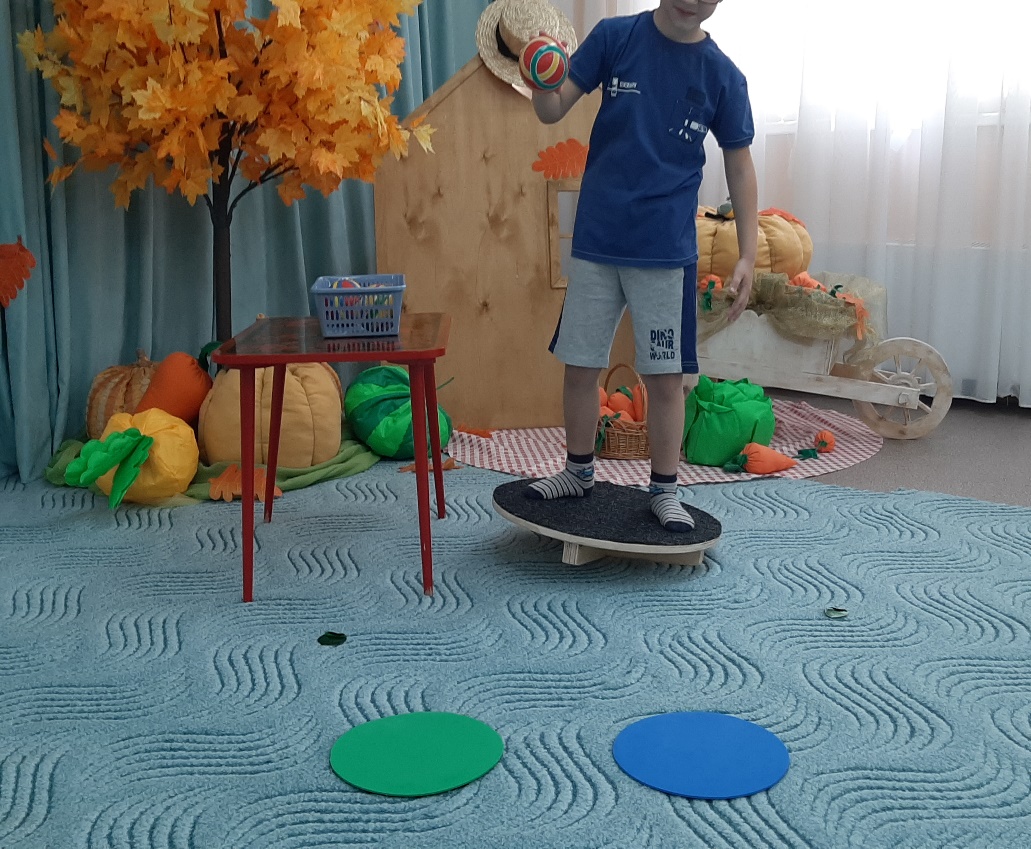 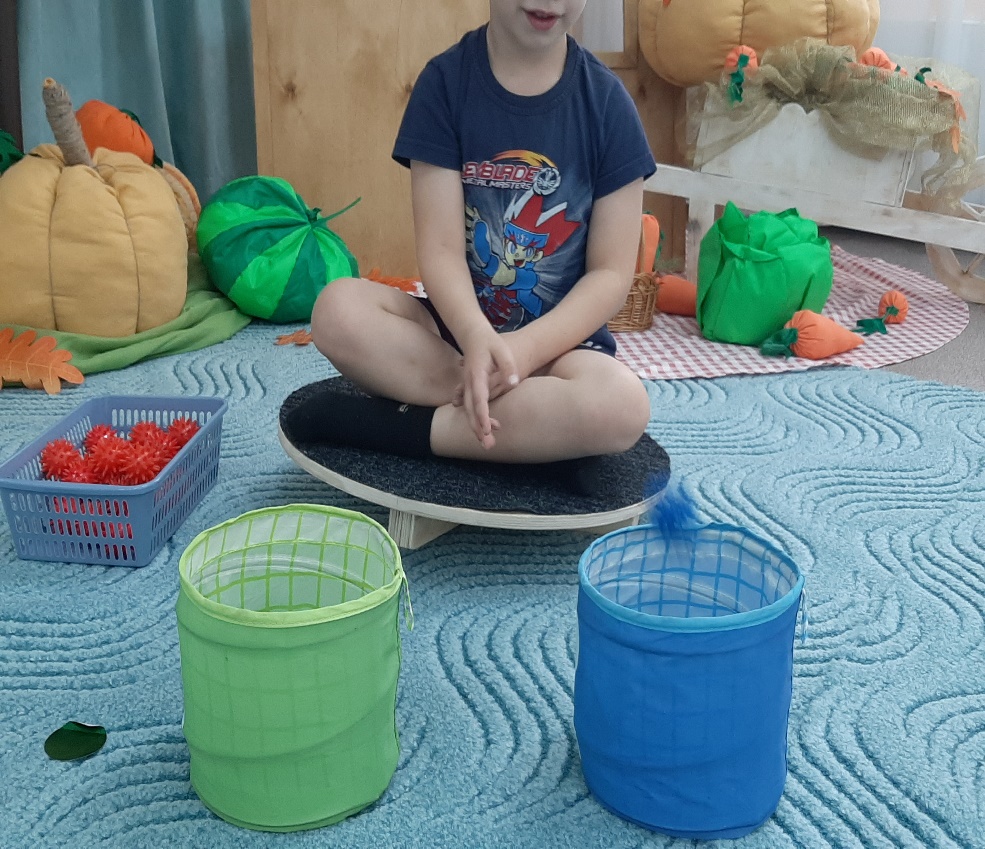 Спасибо за внимание!!!